Институт планирования карьеры
Региональный  учебный
 консультационно-методический
 центр профориентации и содействия
 трудоустройству выпускников
 «Карьера»
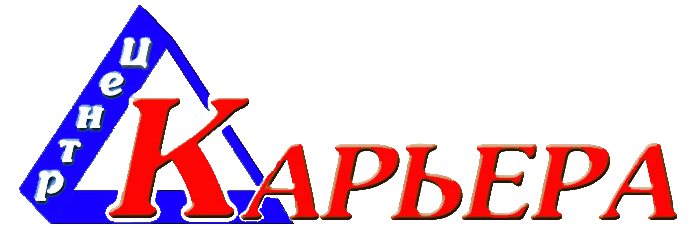 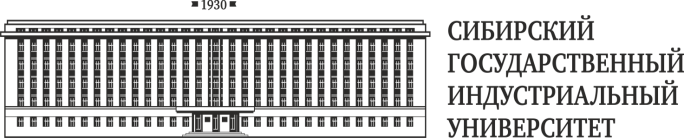 «Содействие профессиональному развитию и трудоустройству студентов, выпускников – инвалидов и лиц с ограниченными возможностями здоровья: проблемы и пути решения
Рыбалкина Людмила Григорьевна,директор РУКМЦПСТВ «Карьера», СибГИУ
Институт планирования карьеры
Региональный  учебный
 консультационно-методический
 центр профориентации и содействия
 трудоустройству выпускников
 «Карьера»
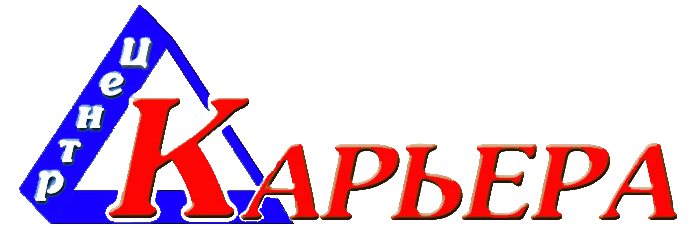 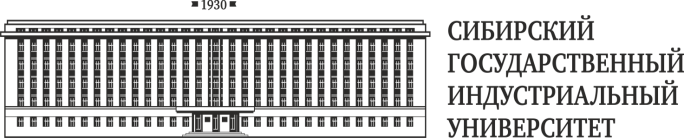 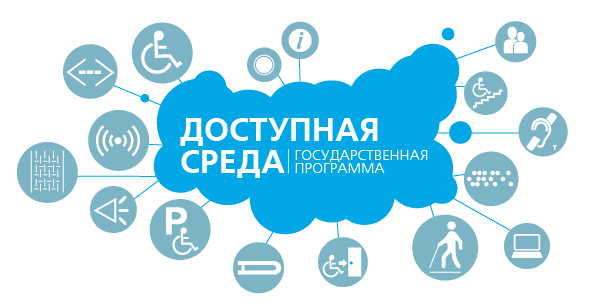 Институт планирования карьеры
Региональный  учебный
 консультационно-методический
 центр профориентации и содействия
 трудоустройству выпускников
 «Карьера»
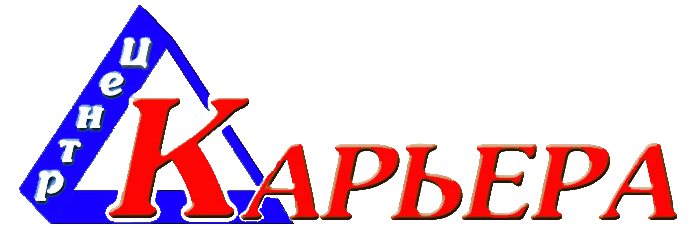 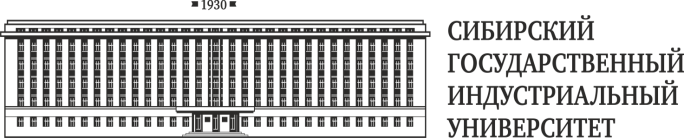 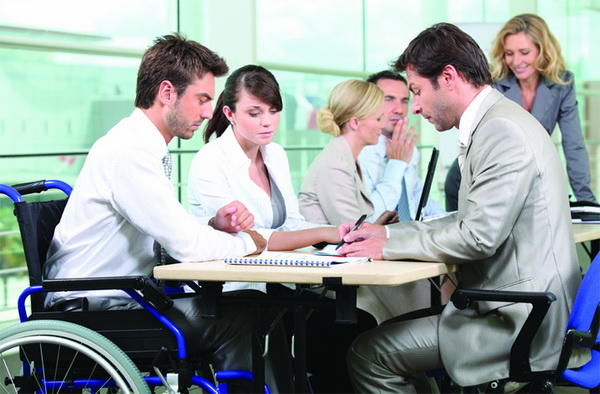 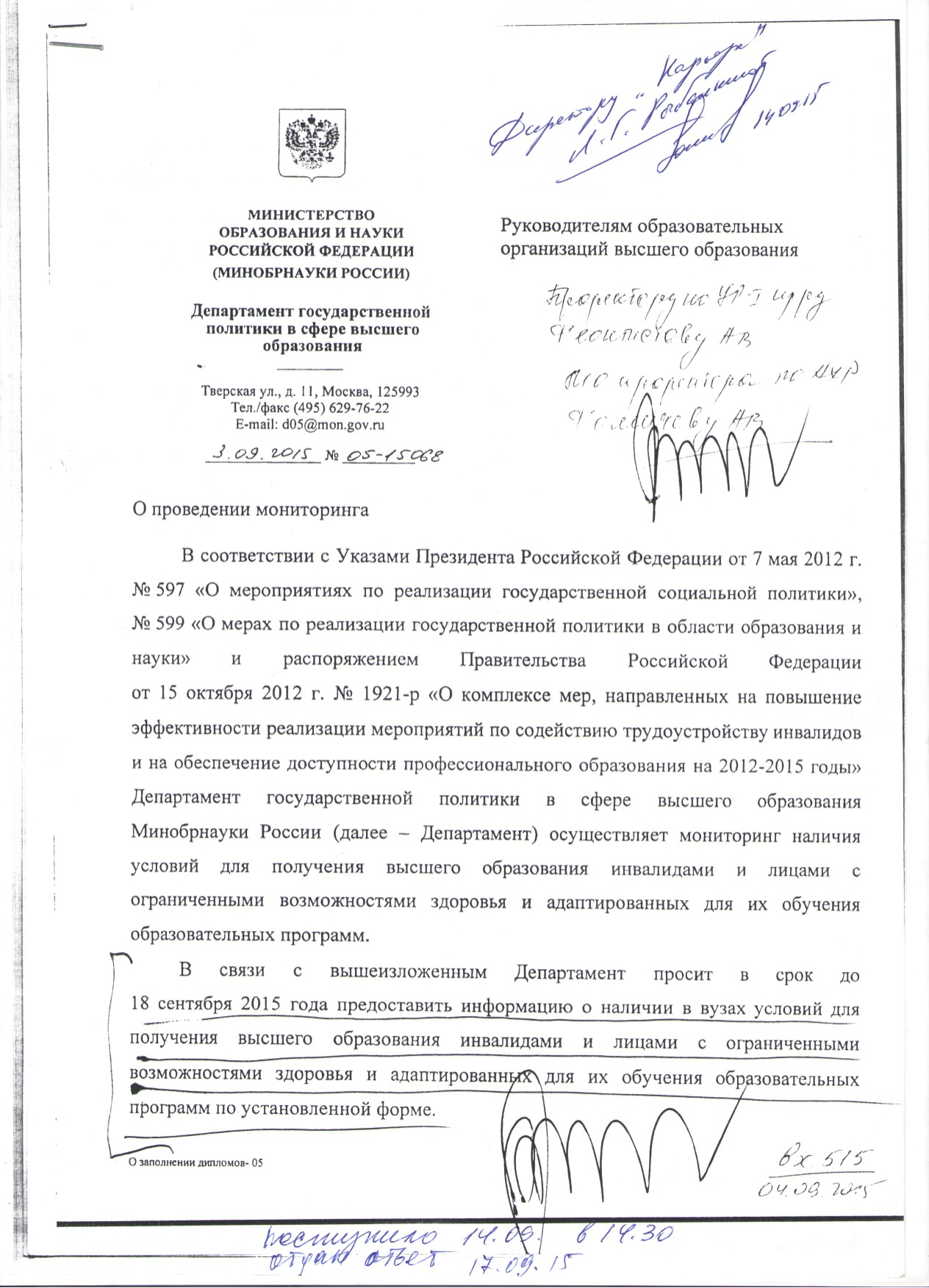 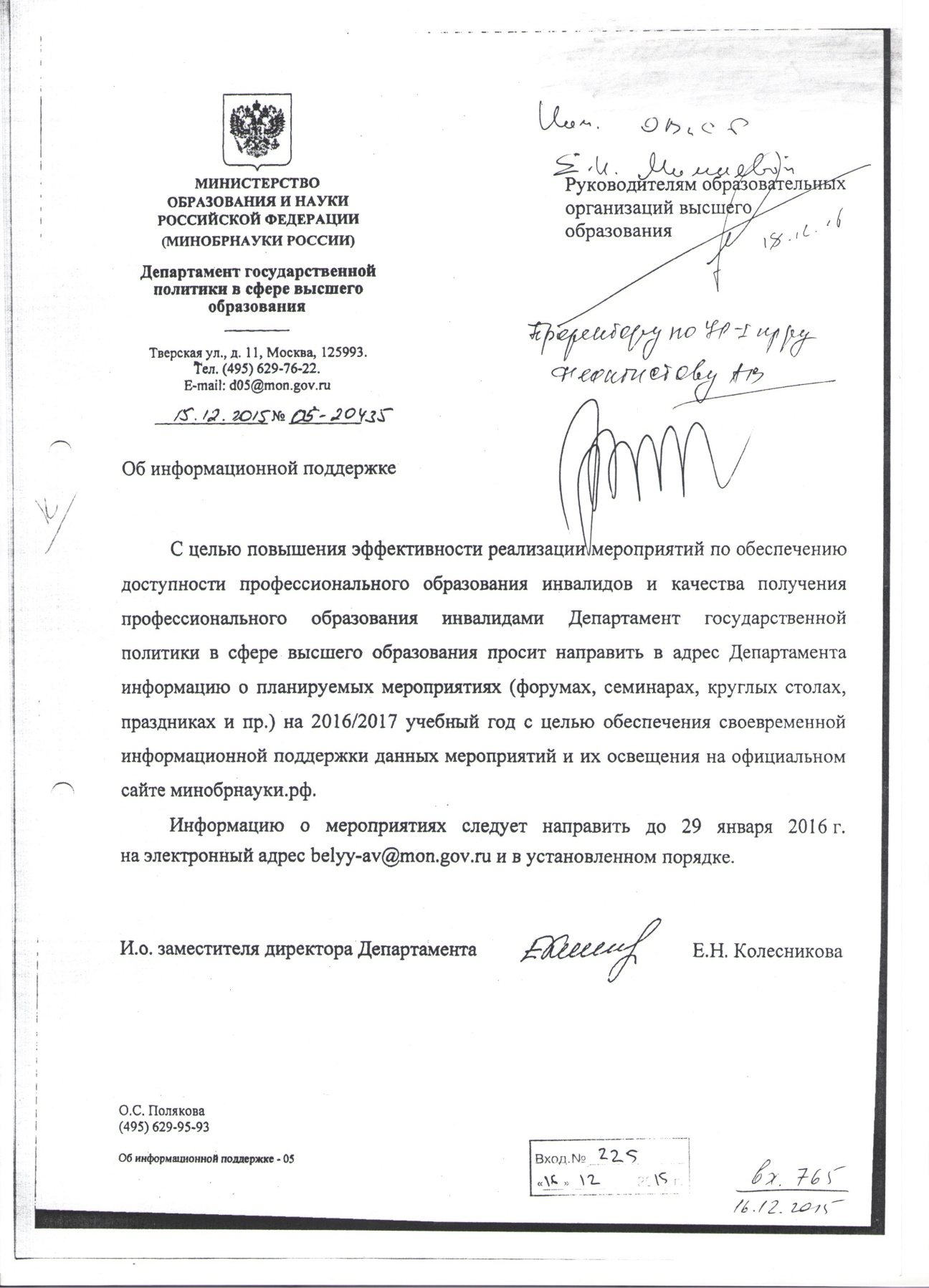 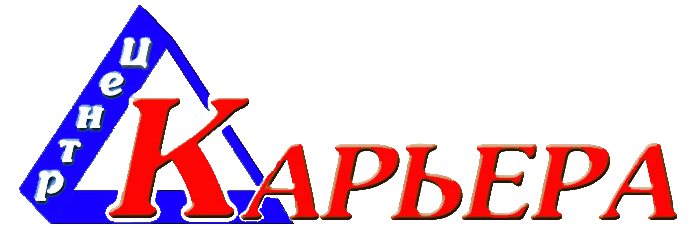 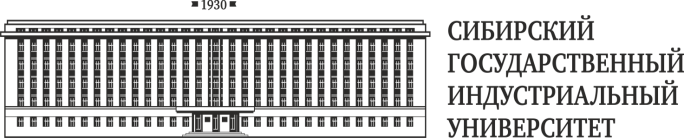 Институт планирования карьеры
Региональный  учебный
 консультационно-методический
 центр профориентации и содействия
 трудоустройству выпускников
 «Карьера»
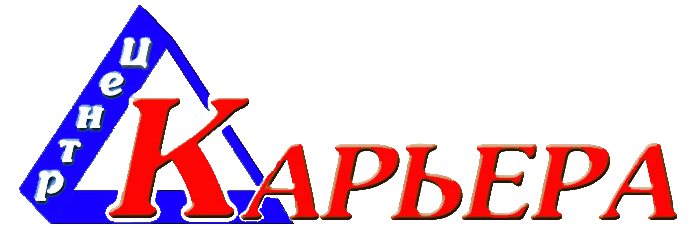 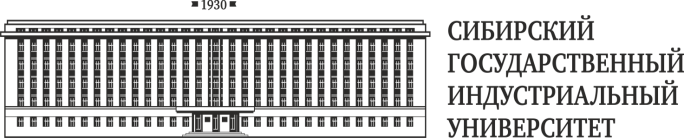 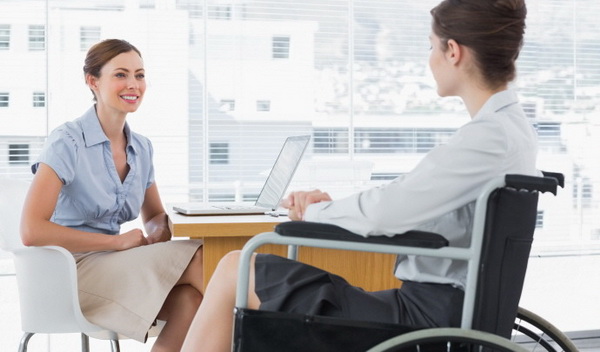 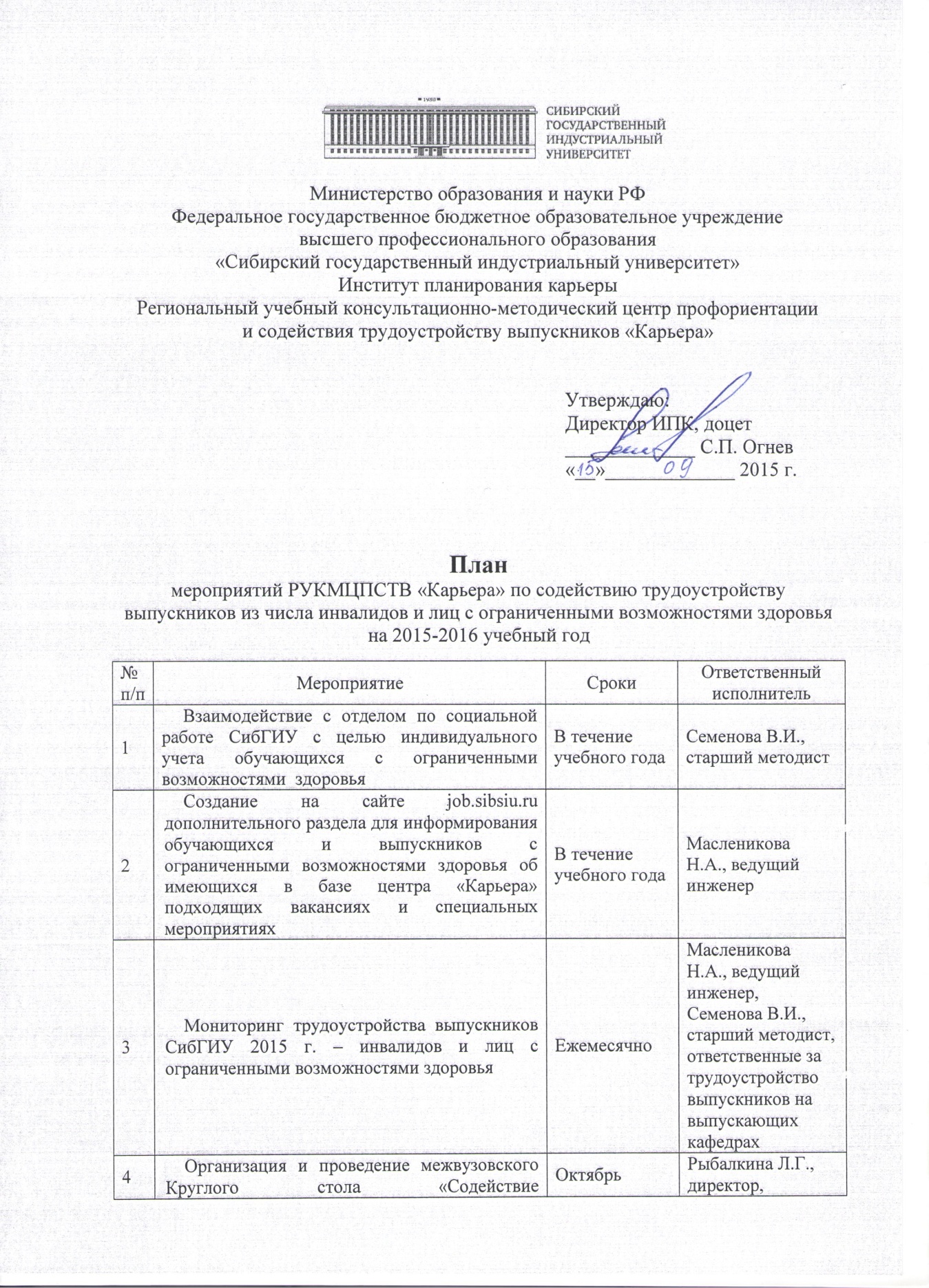 Институт планирования карьеры
Региональный  учебный
 консультационно-методический
 центр профориентации и содействия
 трудоустройству выпускников
 «Карьера»
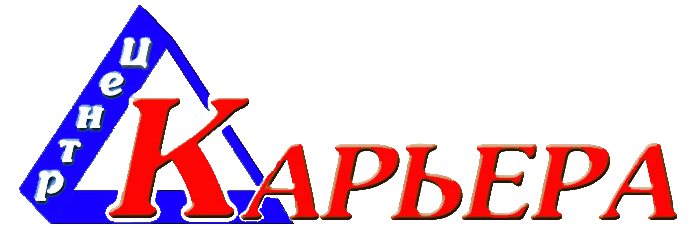 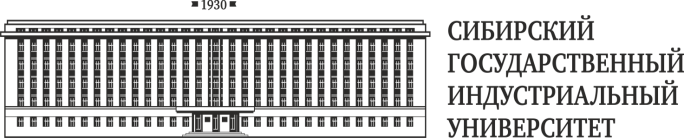 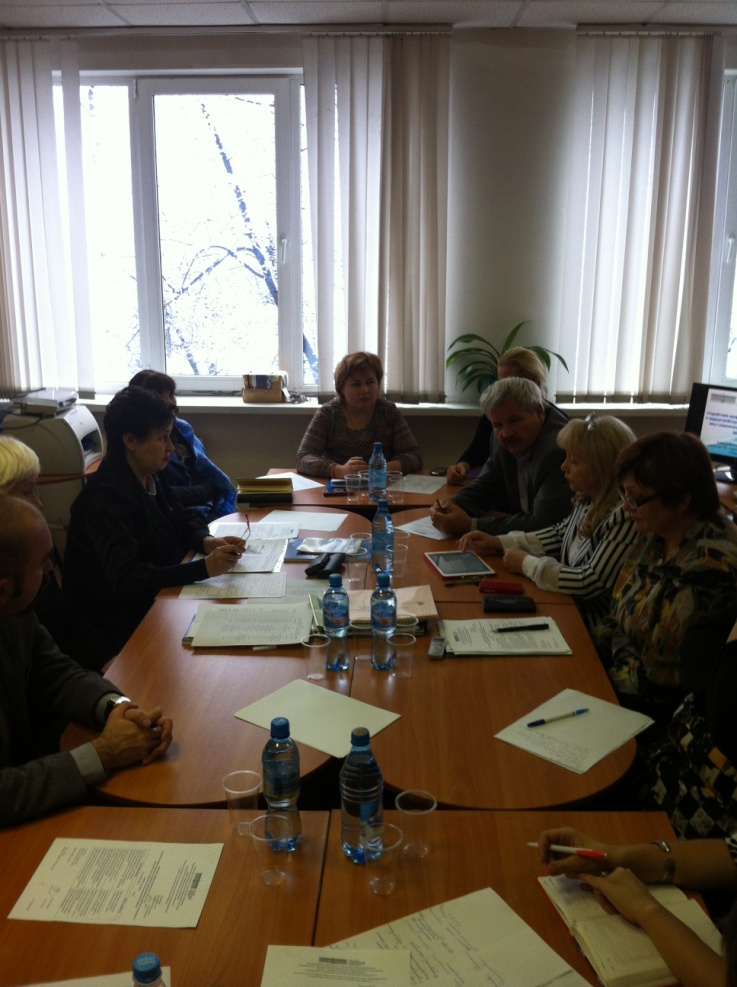 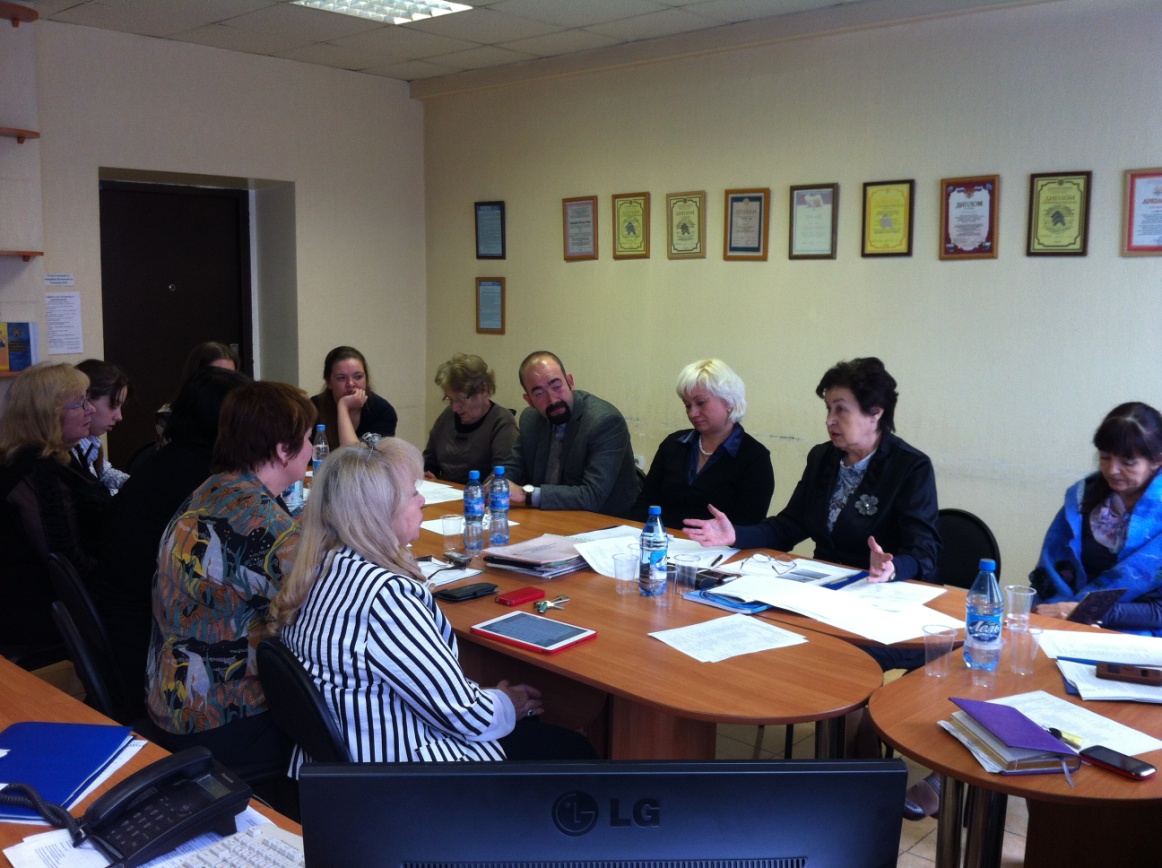 Межвузовский  Круглый стол 
«Содействие профессиональному развитию 
и трудоустройству студентов-инвалидов и лиц 
с ограниченными возможностями здоровья»
Институт планирования карьеры
Региональный  учебный
 консультационно-методический
 центр профориентации и содействия
 трудоустройству выпускников
 «Карьера»
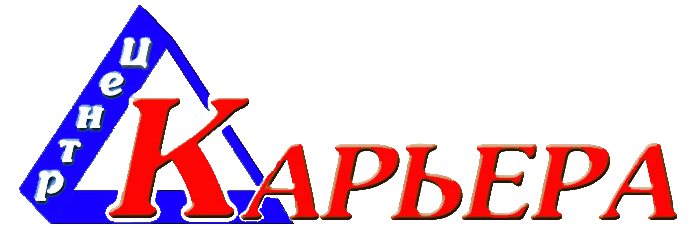 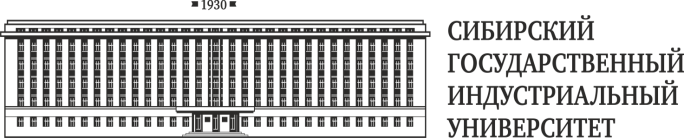 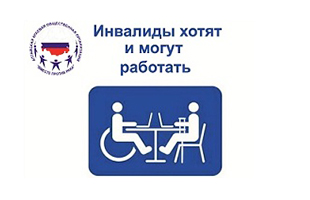 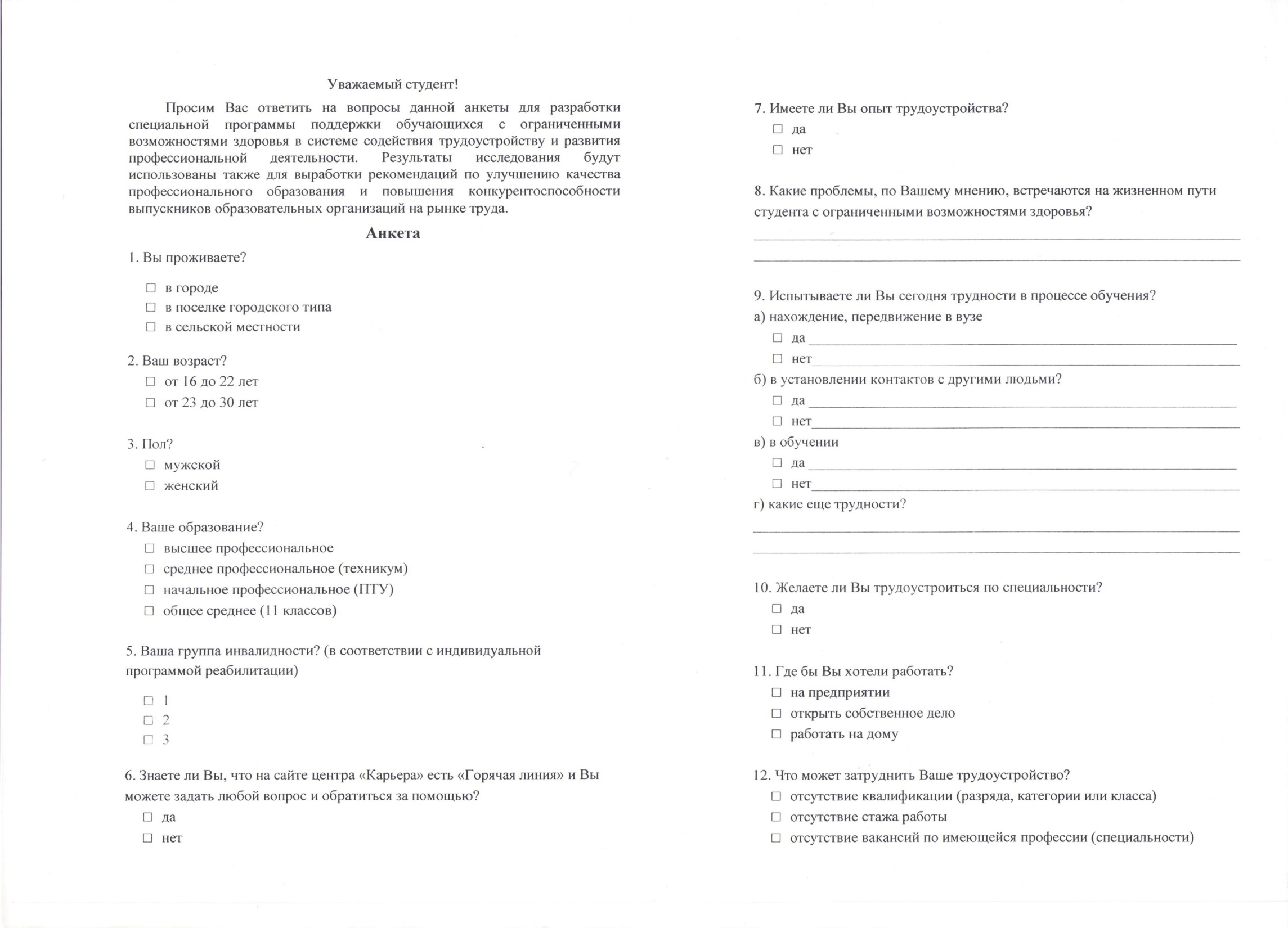 Институт планирования карьеры
Региональный  учебный
 консультационно-методический
 центр профориентации и содействия
 трудоустройству выпускников
 «Карьера»
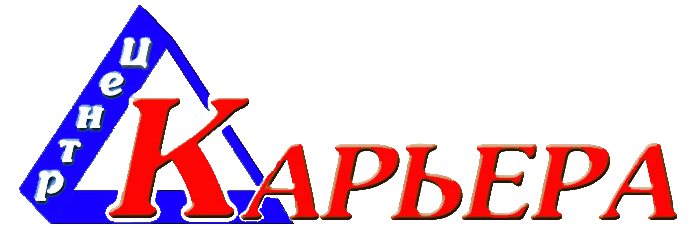 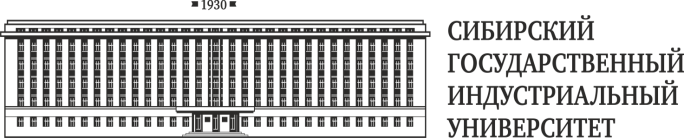 Институт планирования карьеры
Региональный  учебный
 консультационно-методический
 центр профориентации и содействия
 трудоустройству выпускников
 «Карьера»
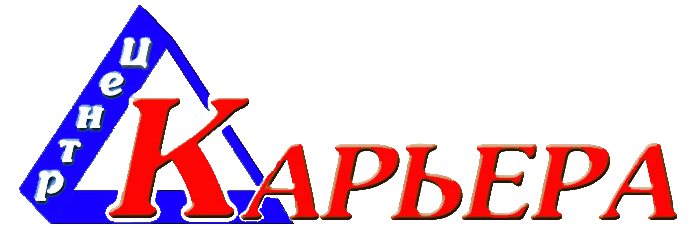 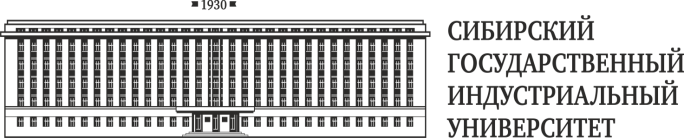 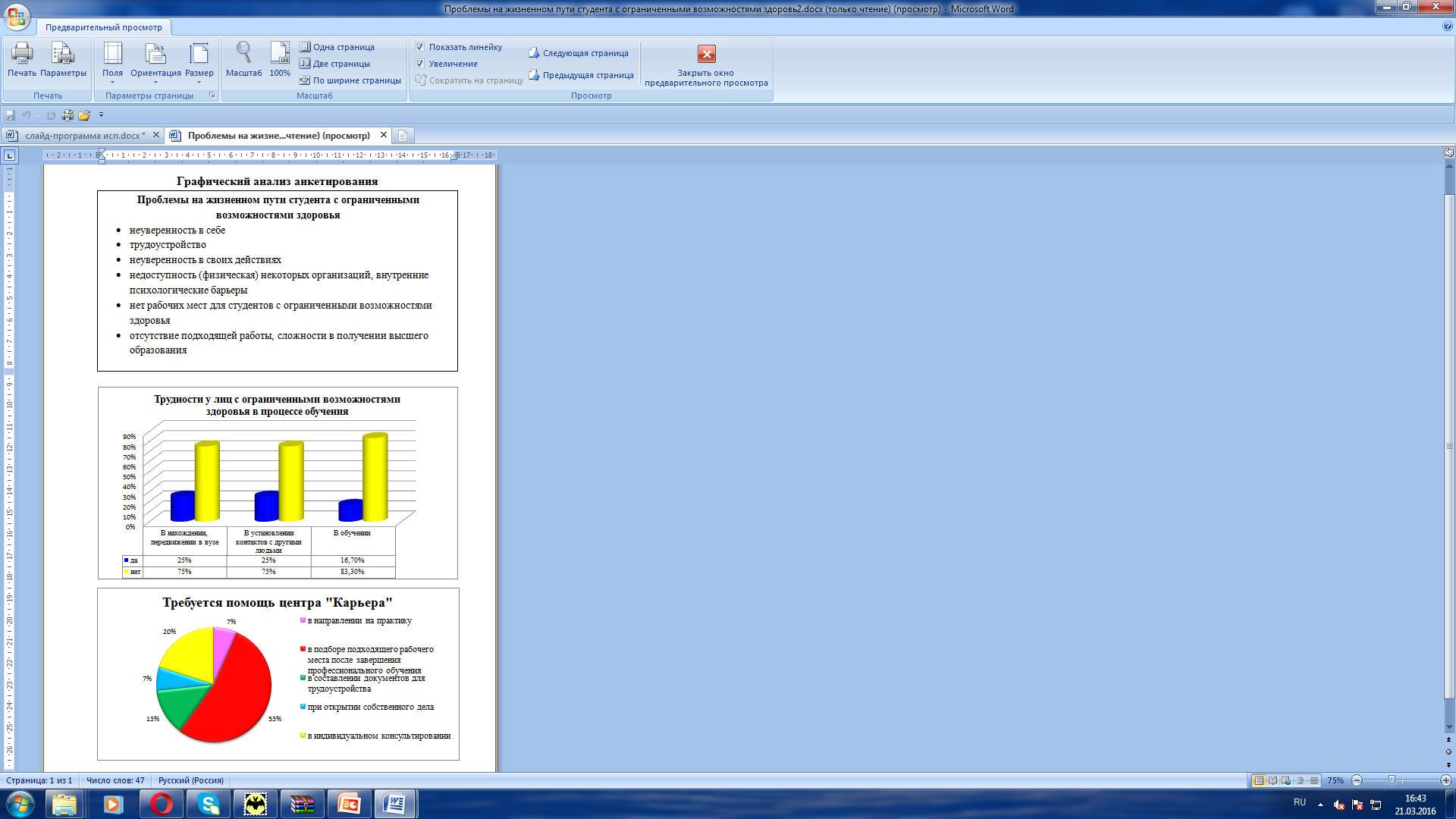 Институт планирования карьеры
Региональный  учебный
 консультационно-методический
 центр профориентации и содействия
 трудоустройству выпускников
 «Карьера»
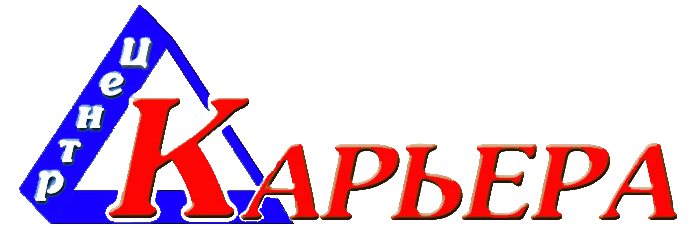 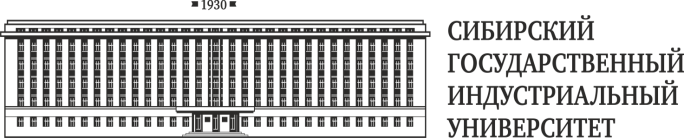 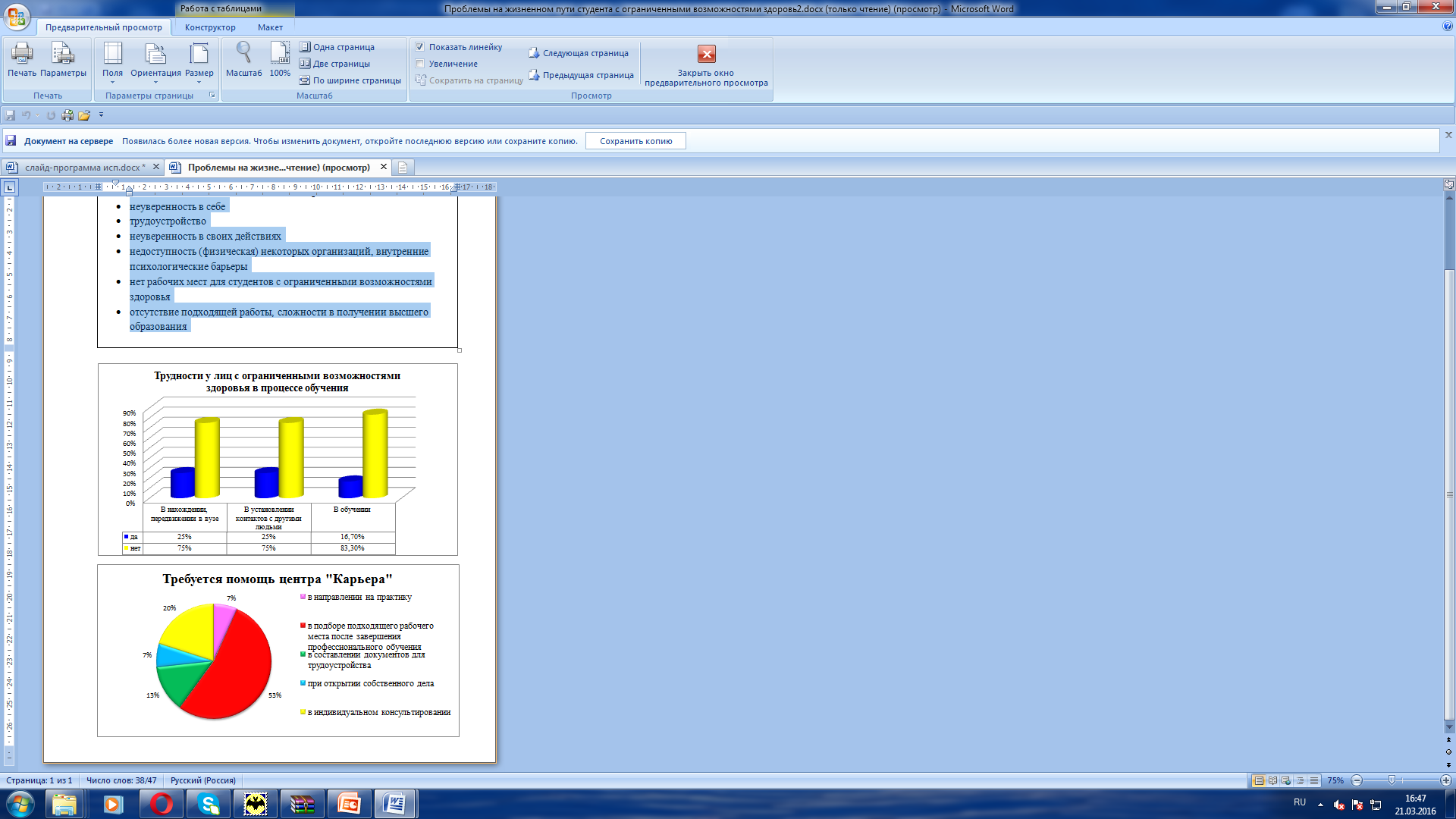 Институт планирования карьеры
Региональный  учебный
 консультационно-методический
 центр профориентации и содействия
 трудоустройству выпускников
 «Карьера»
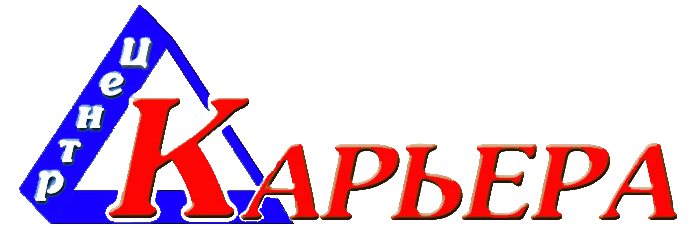 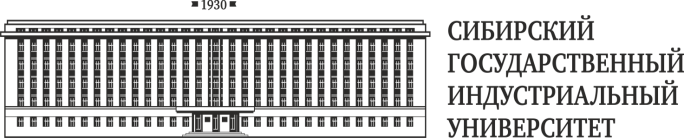 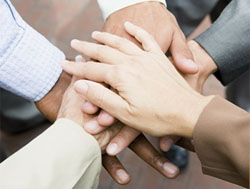 Институт планирования карьеры
Региональный  учебный
 консультационно-методический
 центр профориентации и содействия
 трудоустройству выпускников
 «Карьера»
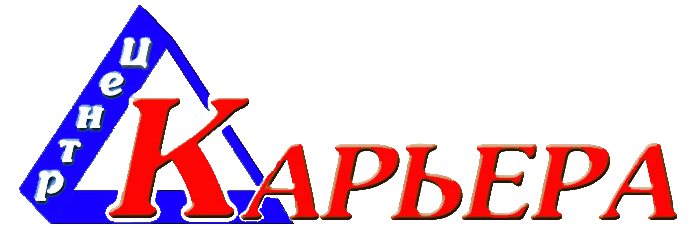 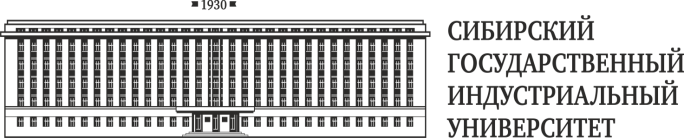 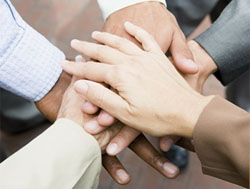 Институт планирования карьеры
Региональный  учебный
 консультационно-методический
 центр профориентации и содействия
 трудоустройству выпускников
 «Карьера»
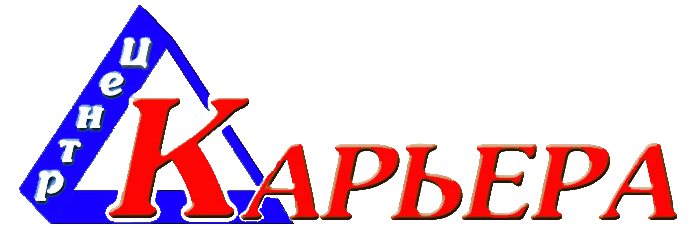 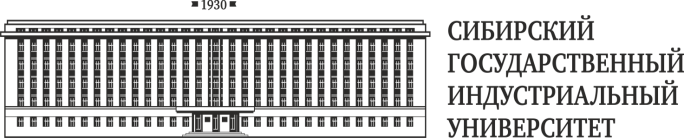 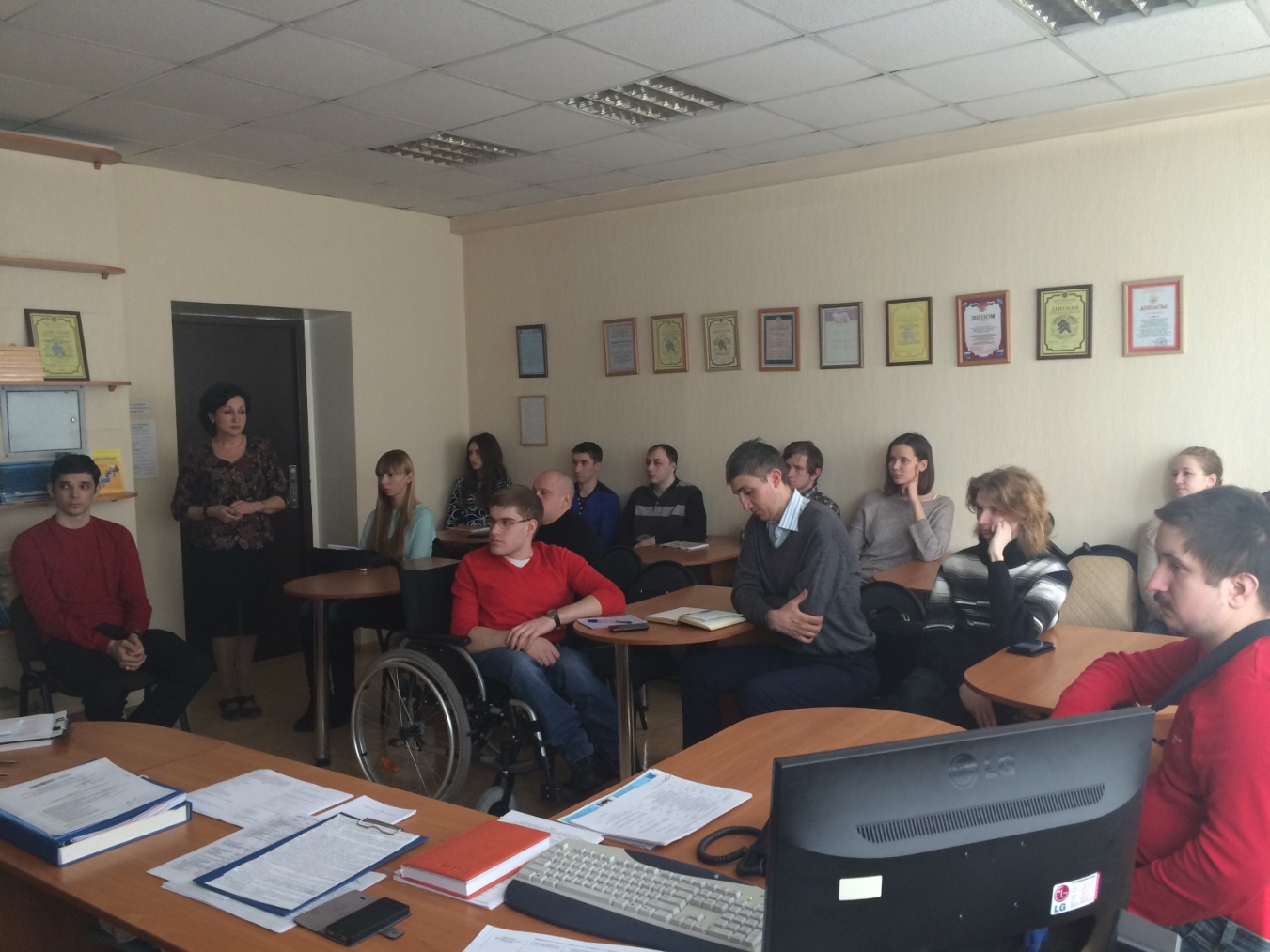 Обучающий экспресс-курс «Твой путь к трудоустройству»
Институт планирования карьеры
Региональный  учебный
 консультационно-методический
 центр профориентации и содействия
 трудоустройству выпускников
 «Карьера»
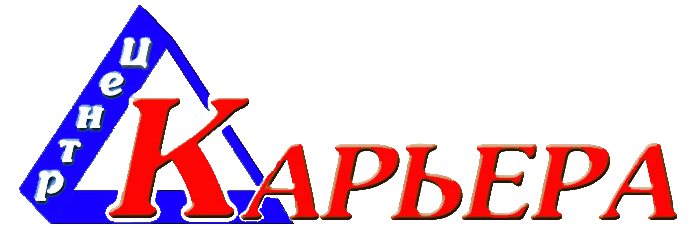 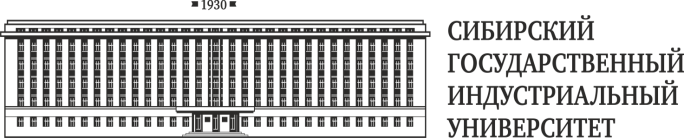 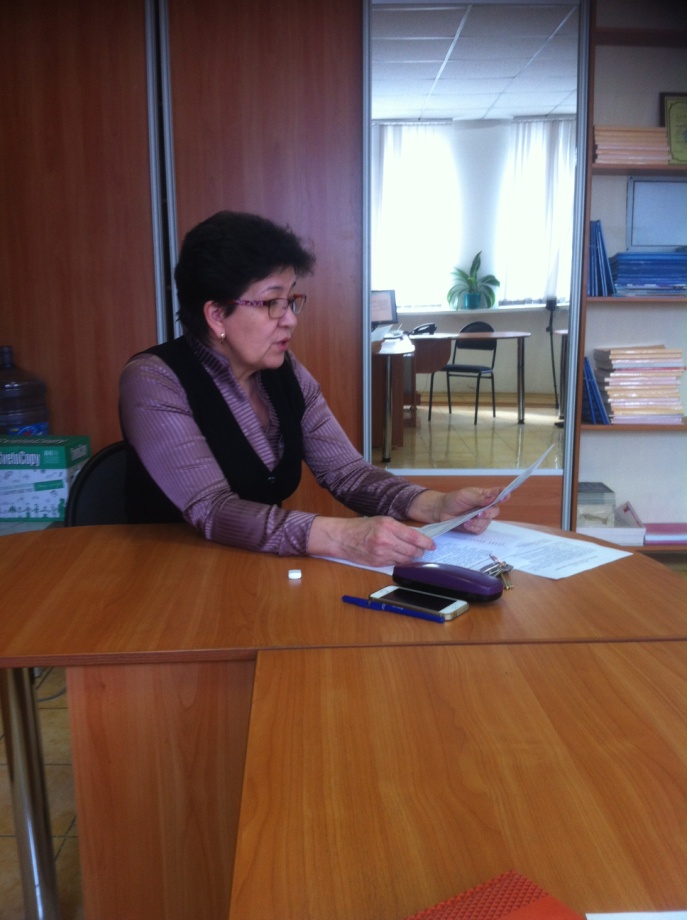 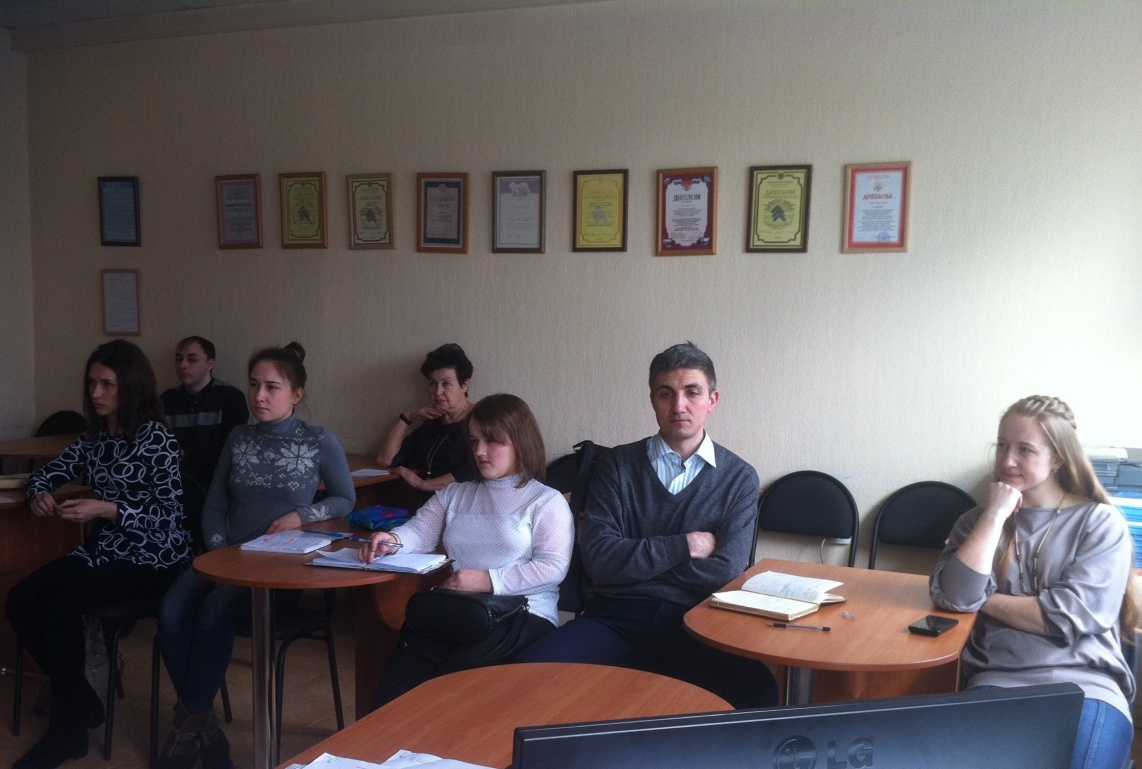 Семинар социальной направленности
«Особенности трудовых отношений с инвалидами»
Институт планирования карьеры
Региональный  учебный
 консультационно-методический
 центр профориентации и содействия
 трудоустройству выпускников
 «Карьера»
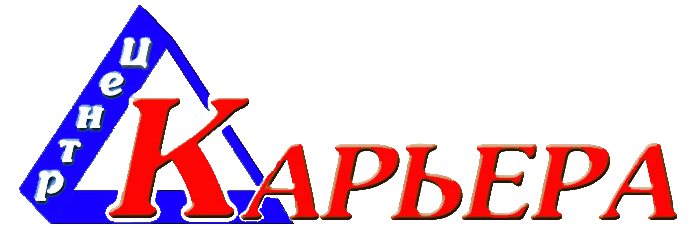 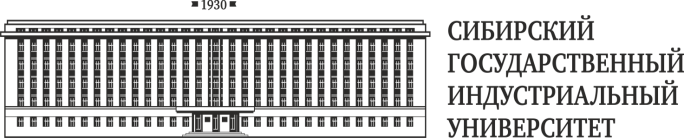 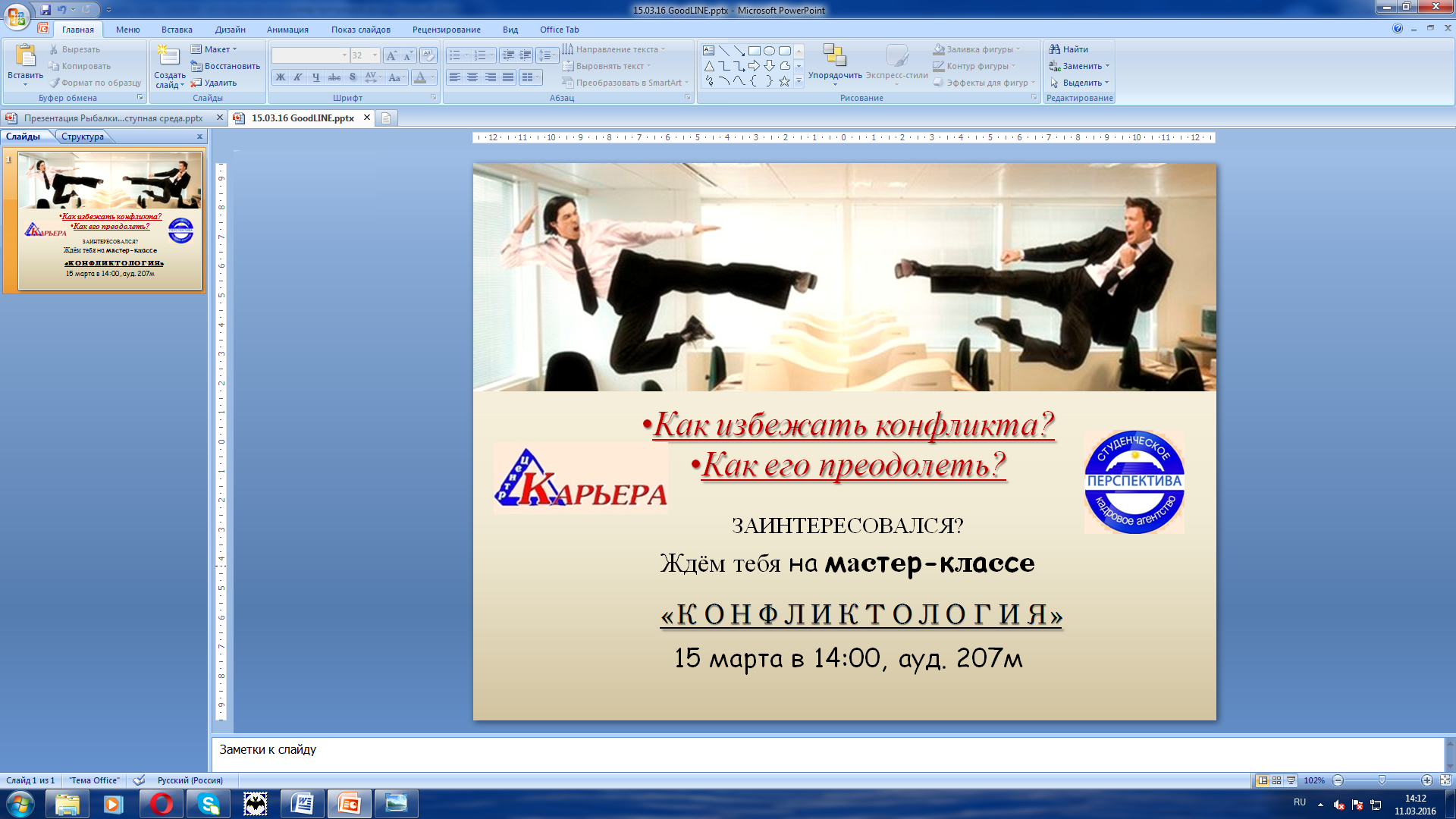 Институт планирования карьеры
Региональный  учебный
 консультационно-методический
 центр профориентации и содействия
 трудоустройству выпускников
 «Карьера»
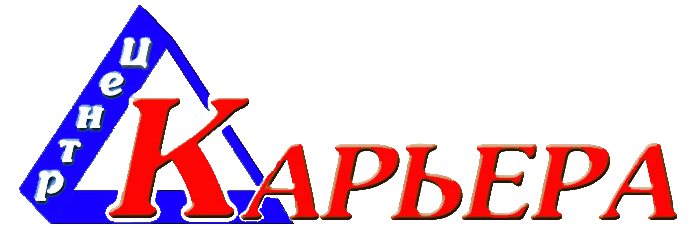 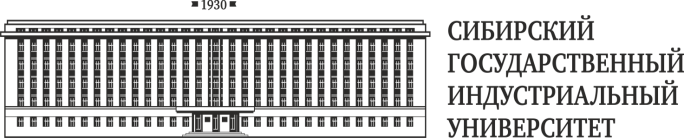 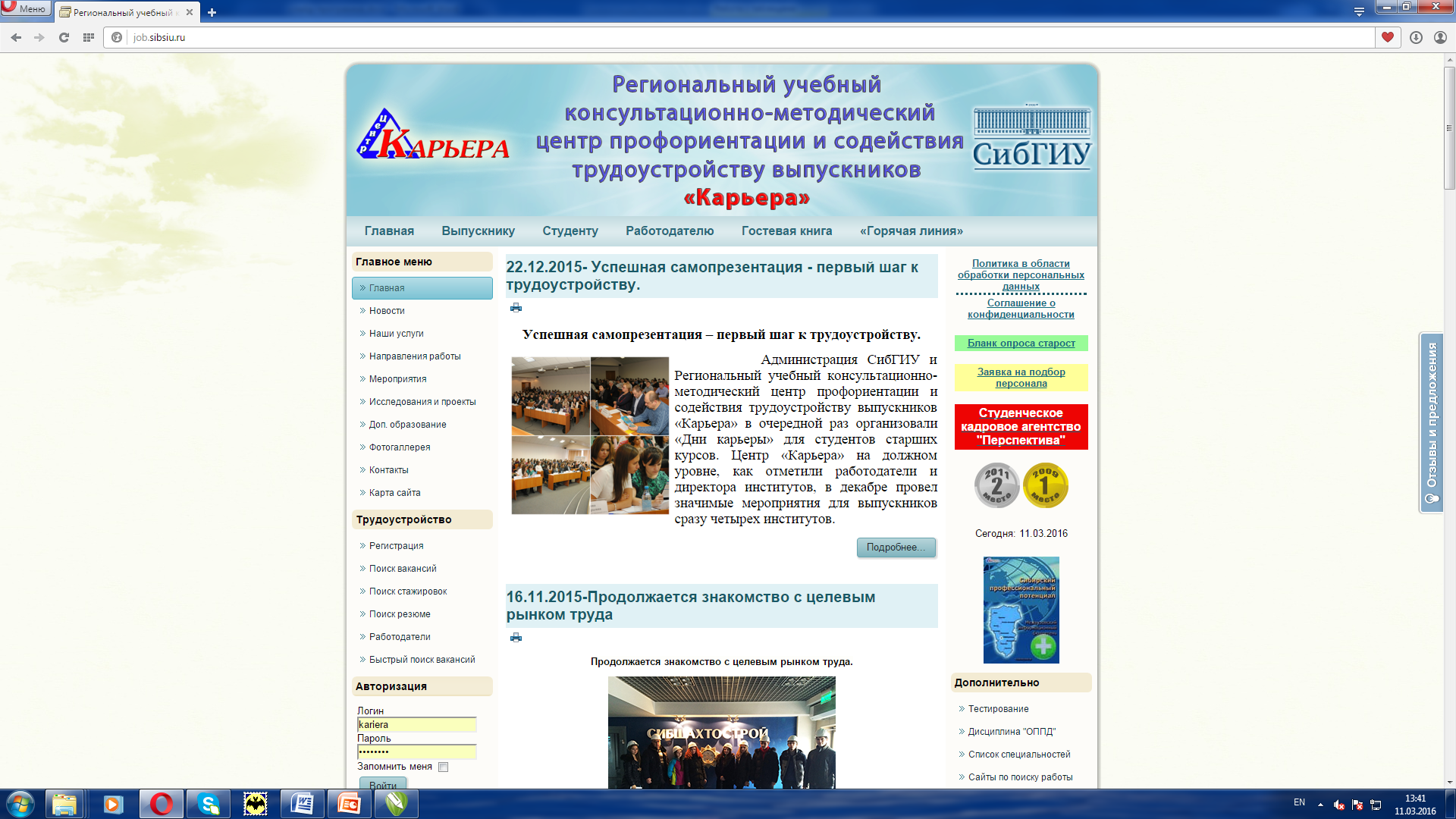 Институт планирования карьеры
Региональный  учебный
 консультационно-методический
 центр профориентации и содействия
 трудоустройству выпускников
 «Карьера»
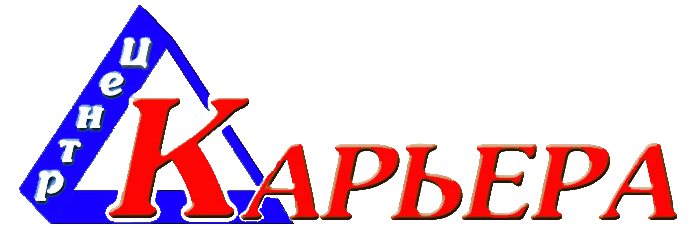 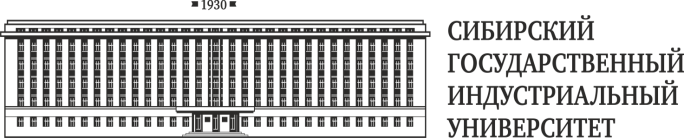 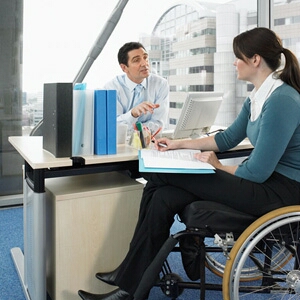 Институт планирования карьеры
Региональный  учебный
 консультационно-методический
 центр профориентации и содействия
 трудоустройству выпускников
 «Карьера»
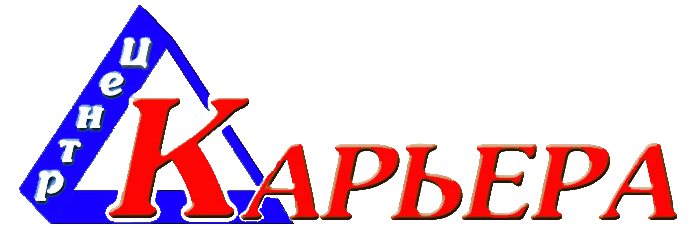 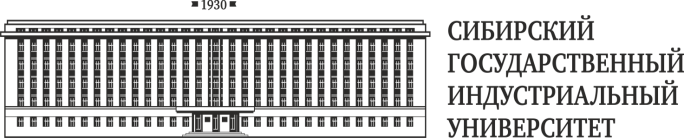 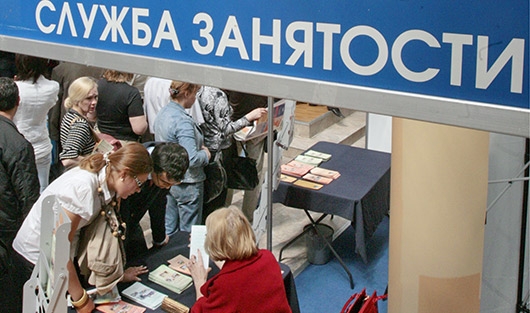 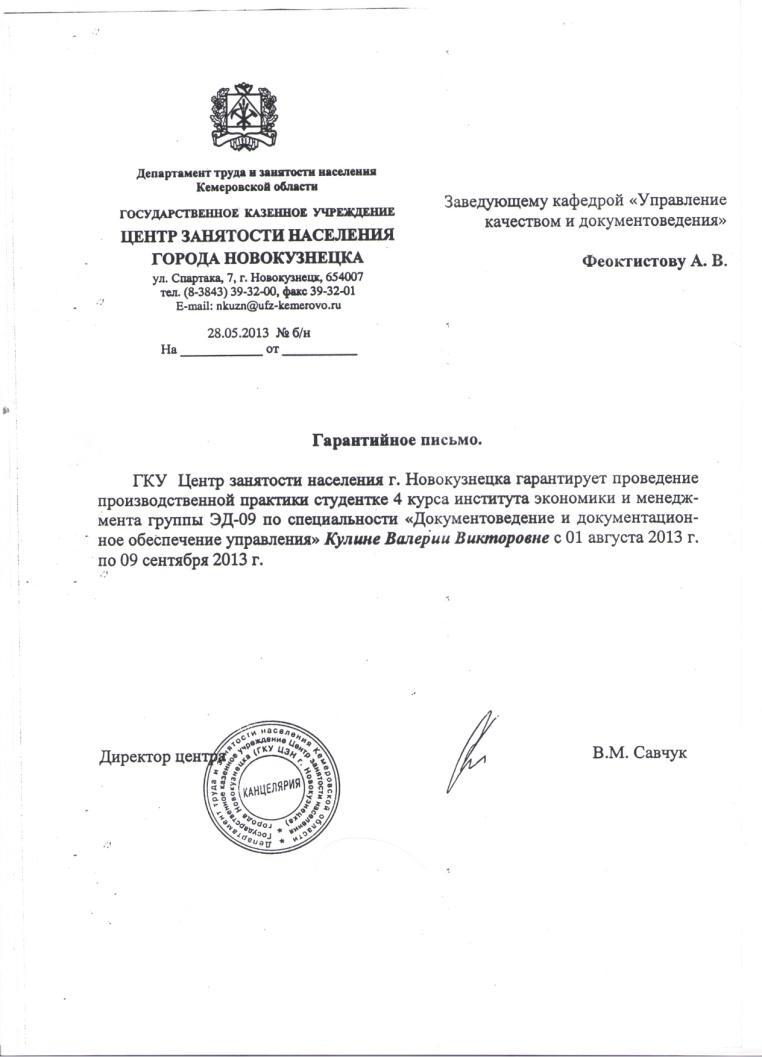 Институт планирования карьеры
Региональный  учебный
 консультационно-методический
 центр профориентации и содействия
 трудоустройству выпускников
 «Карьера»
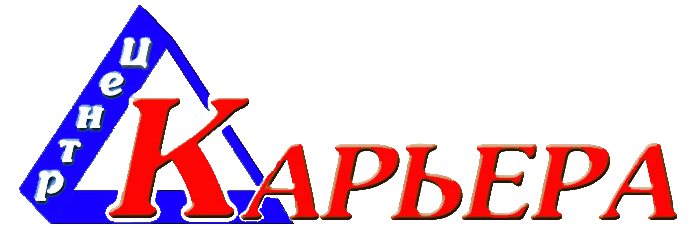 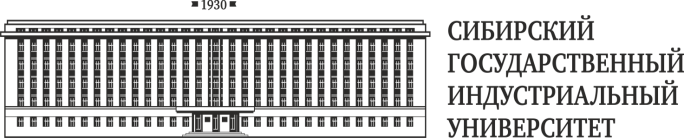 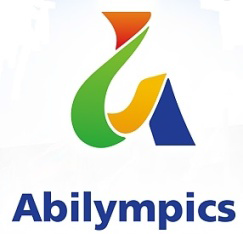 ВТОРОЙ НАЦИОНАЛЬНЫЙ ЧЕМПИОНАТ «АБИЛИМПИКС РОССИЯ»
Институт планирования карьеры
Региональный  учебный
 консультационно-методический
 центр профориентации и содействия
 трудоустройству выпускников
 «Карьера»
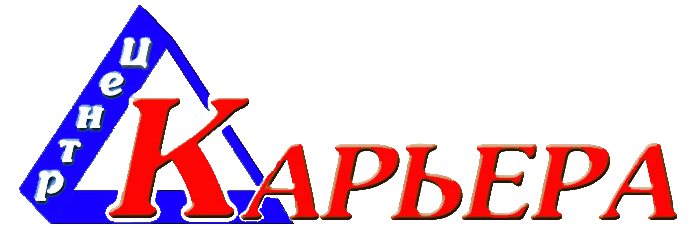 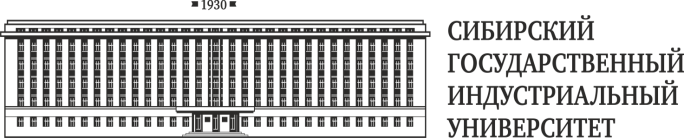 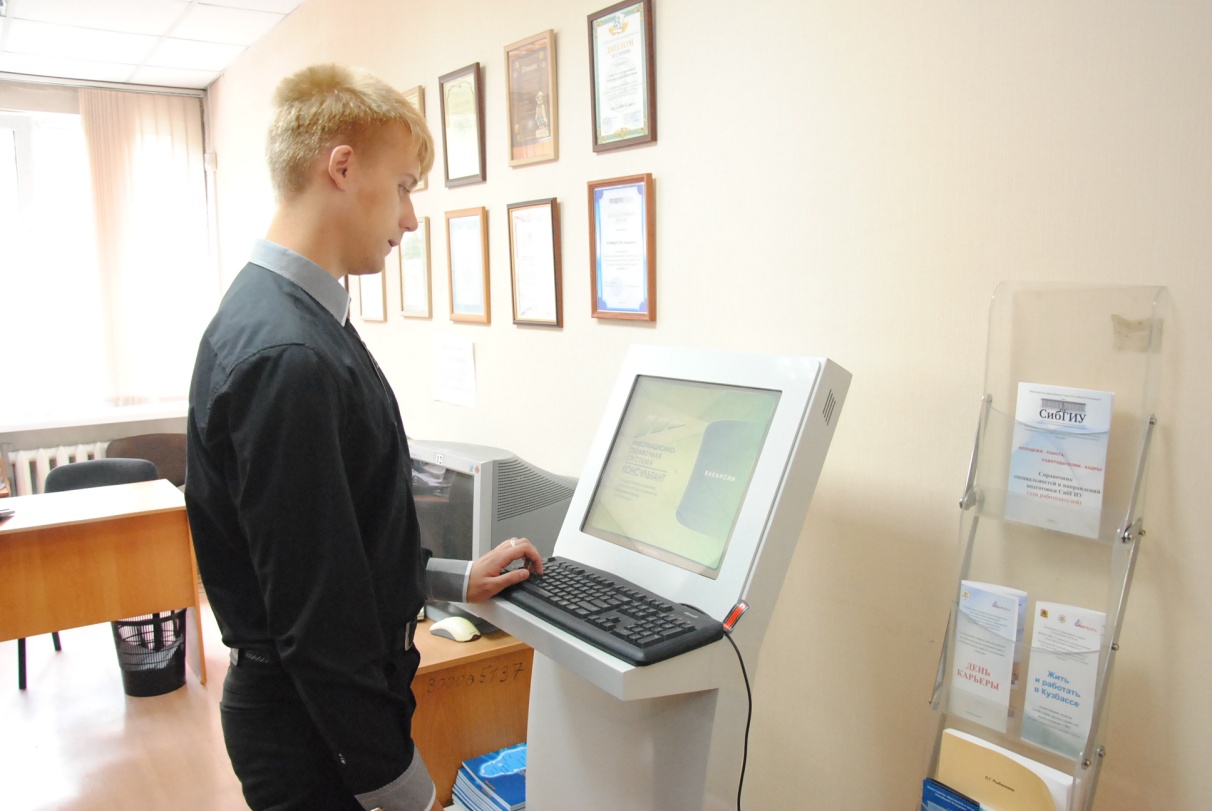 Информационный киоск
Институт планирования карьеры
Региональный  учебный
 консультационно-методический
 центр профориентации и содействия
 трудоустройству выпускников
 «Карьера»
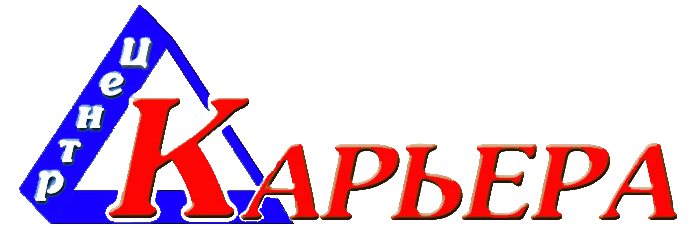 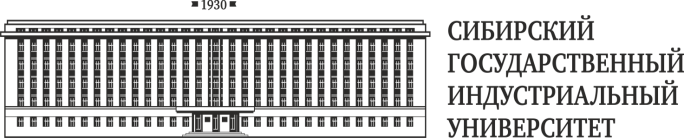 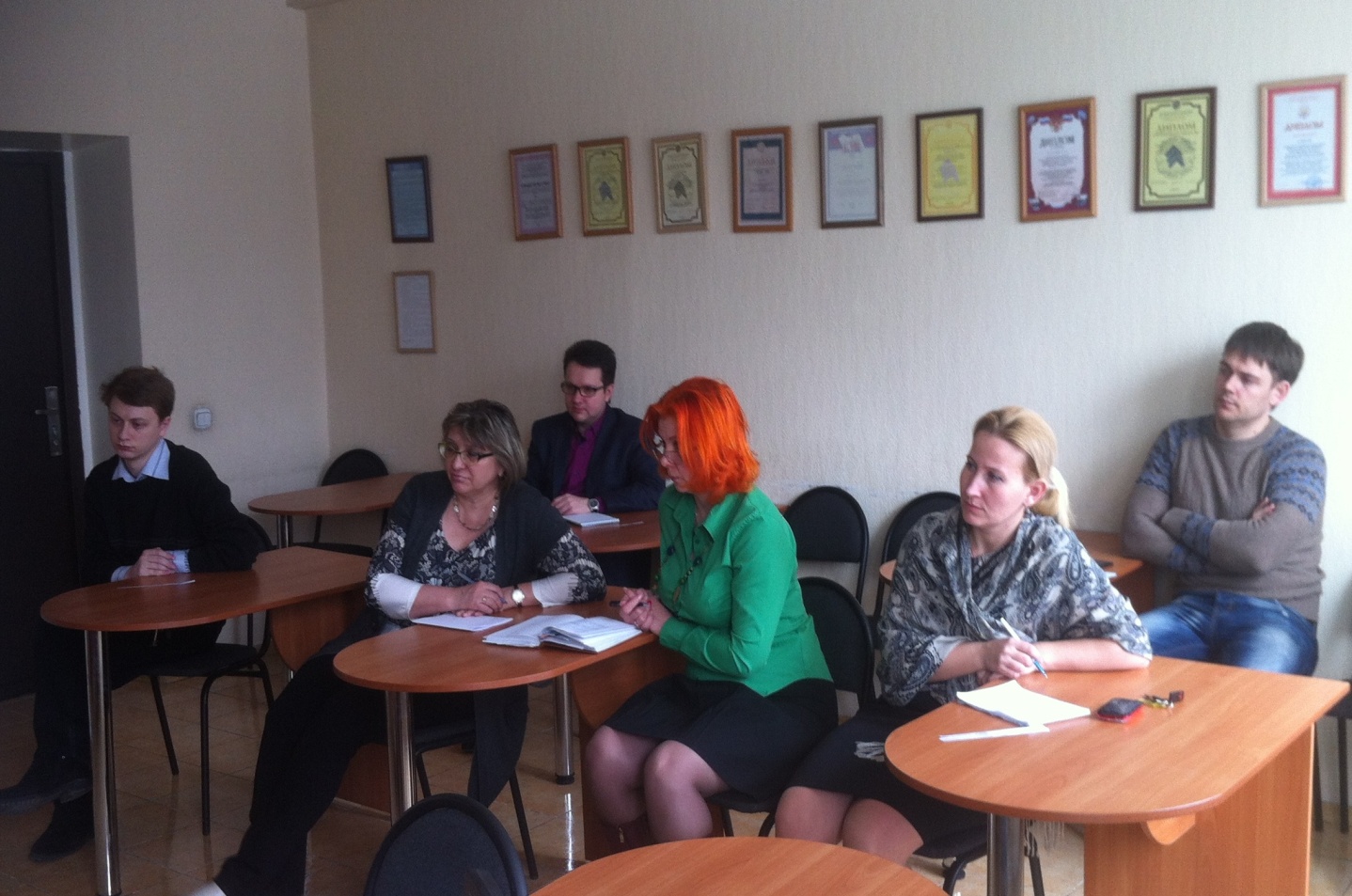 Собрание с ответственными за трудоустройство 
выпускников на выпускающих кафедрах
Институт планирования карьеры
Региональный  учебный
 консультационно-методический
 центр профориентации и содействия
 трудоустройству выпускников
 «Карьера»
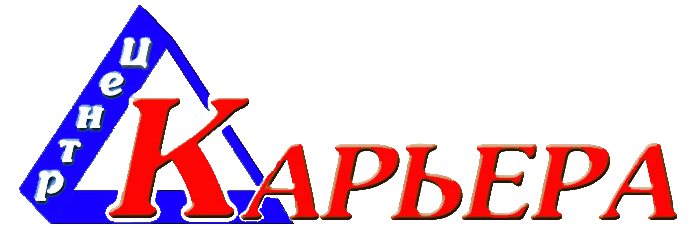 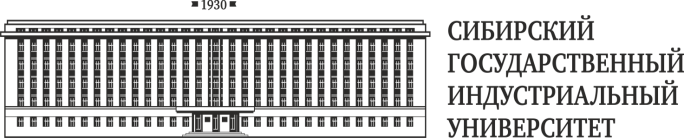 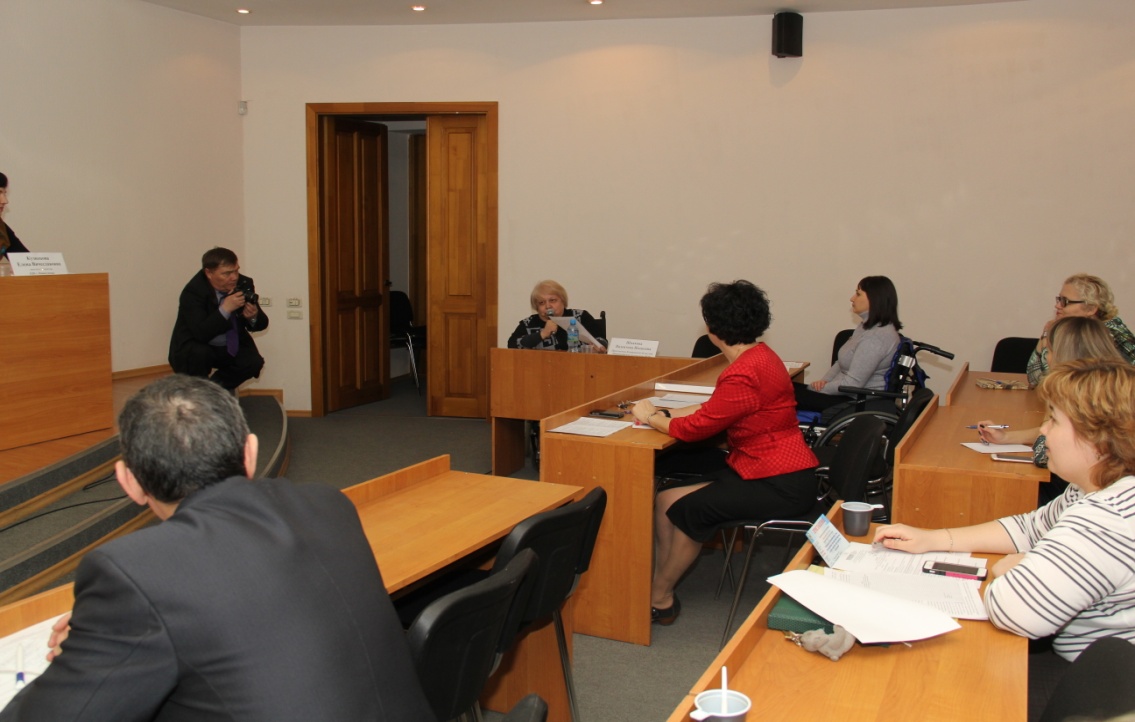 Региональный методический семинар «Поддержка студентов – инвалидов и лиц с ограниченными возможностями здоровья в системе содействия трудоустройству выпускников»
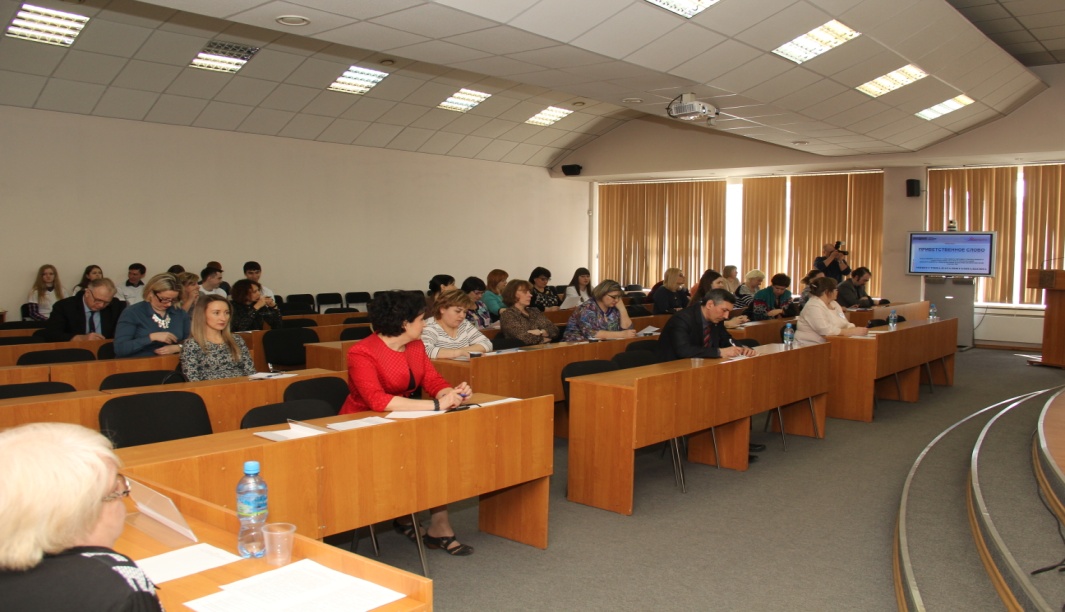 Институт планирования карьеры
Региональный  учебный
 консультационно-методический
 центр профориентации и содействия
 трудоустройству выпускников
 «Карьера»
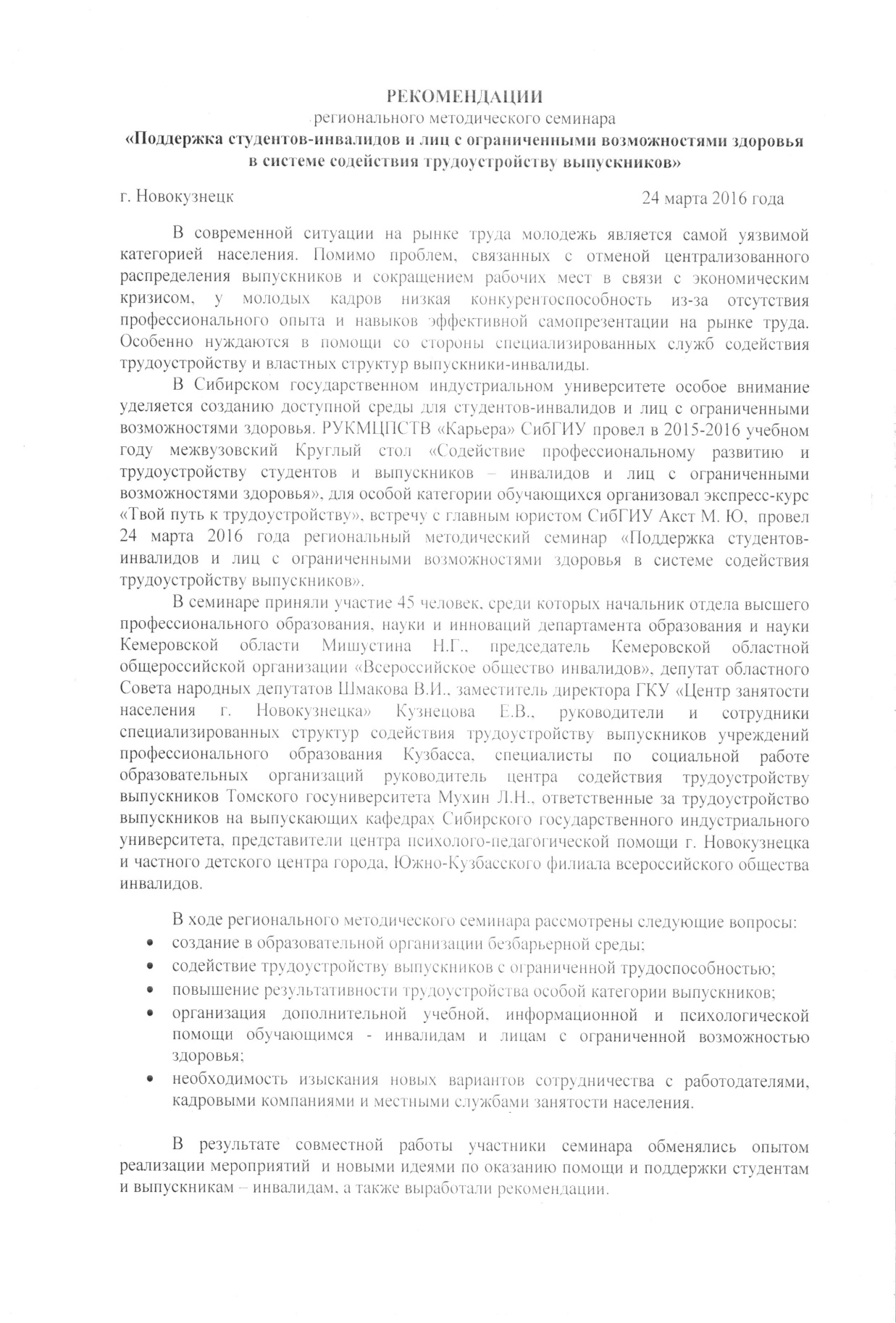 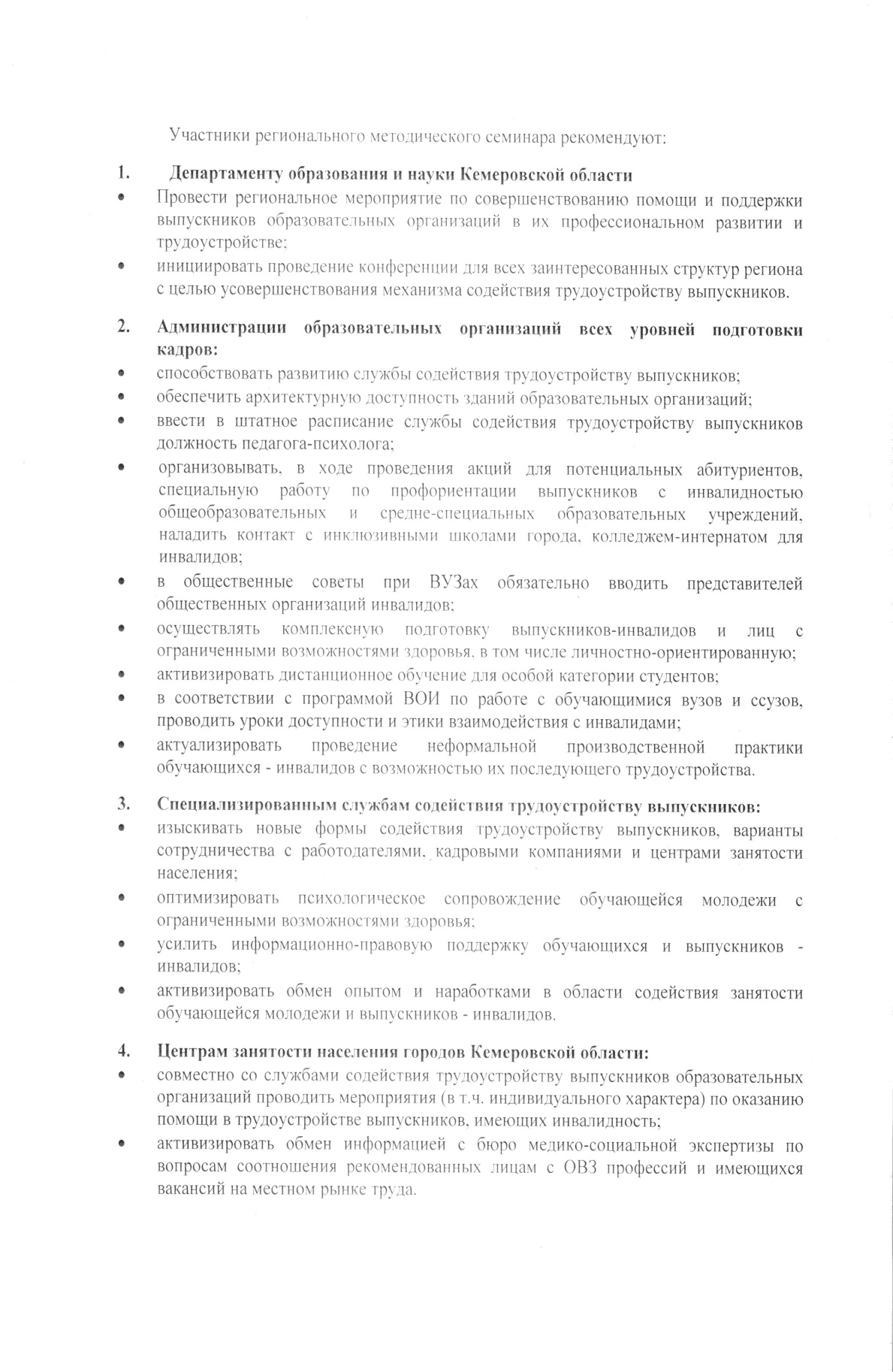 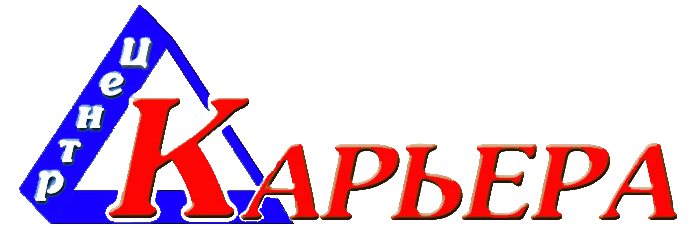 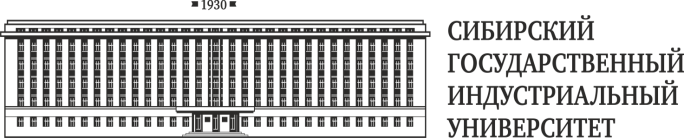 Институт планирования карьеры
Региональный  учебный
 консультационно-методический
 центр профориентации и содействия
 трудоустройству выпускников
 «Карьера»
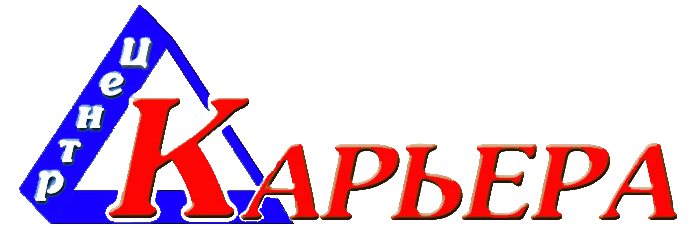 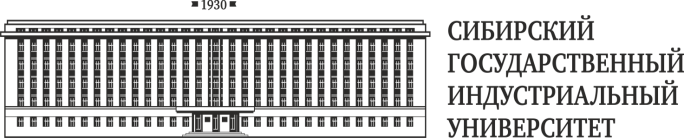 Спасибо за внимание!